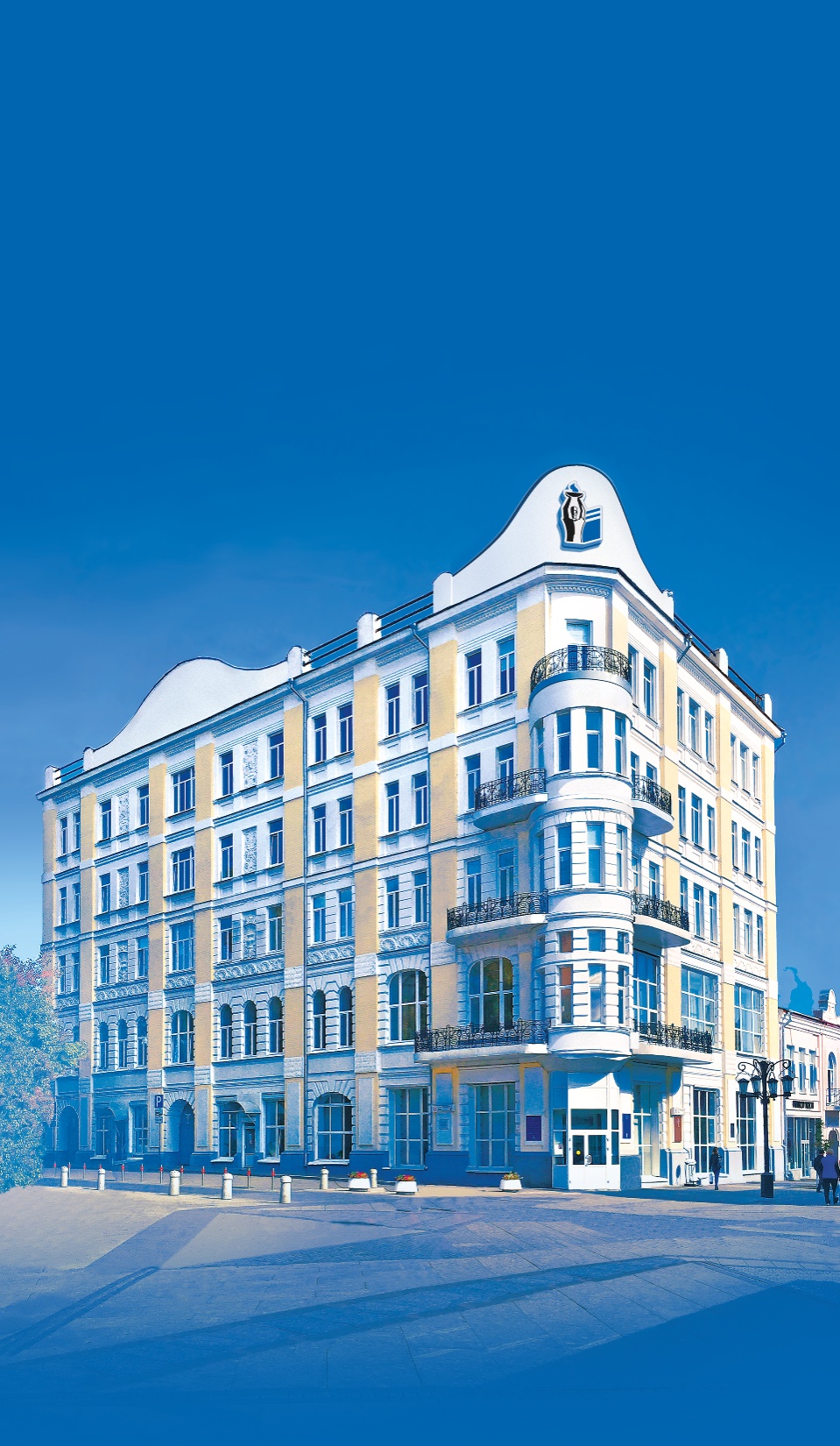 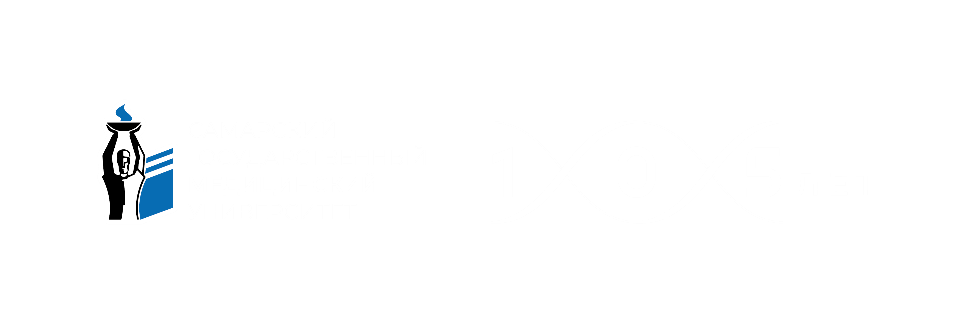 Аптеки медицинских организаций: современные реалии
Профессор кафедры управления и экономики фармации – базовой кафедры «Аптеки Плюс»
Гладунова Елена Павловна
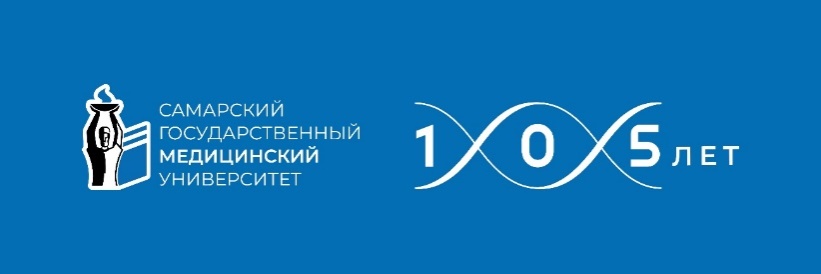 Актуальность вопроса
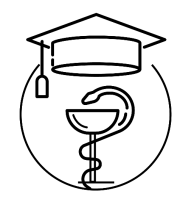 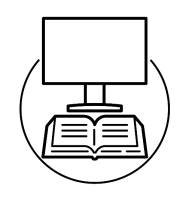 «Если врачи – это руки, ноги, голова, сердце и душа клиники, то аптека в ней, безусловно, - кровь и лимфа, поставляющая все необходимые ингредиенты для нормального функционирования этих органов»
По данным Росздравнадзора, в России  в  2014г. насчитывалось  3408 аптек МО, 
В 2019 г. – 4542 аптеки МО  (2419 аптеки готовых лекарственных форм (ГЛФ), 325 – с правом изготовления асептических ЛП и 226 – с правом изготовления ЛП, 1541 аптечный пункт и 31 аптечный киоск). 
В 2020 г. – всего 2685 аптек
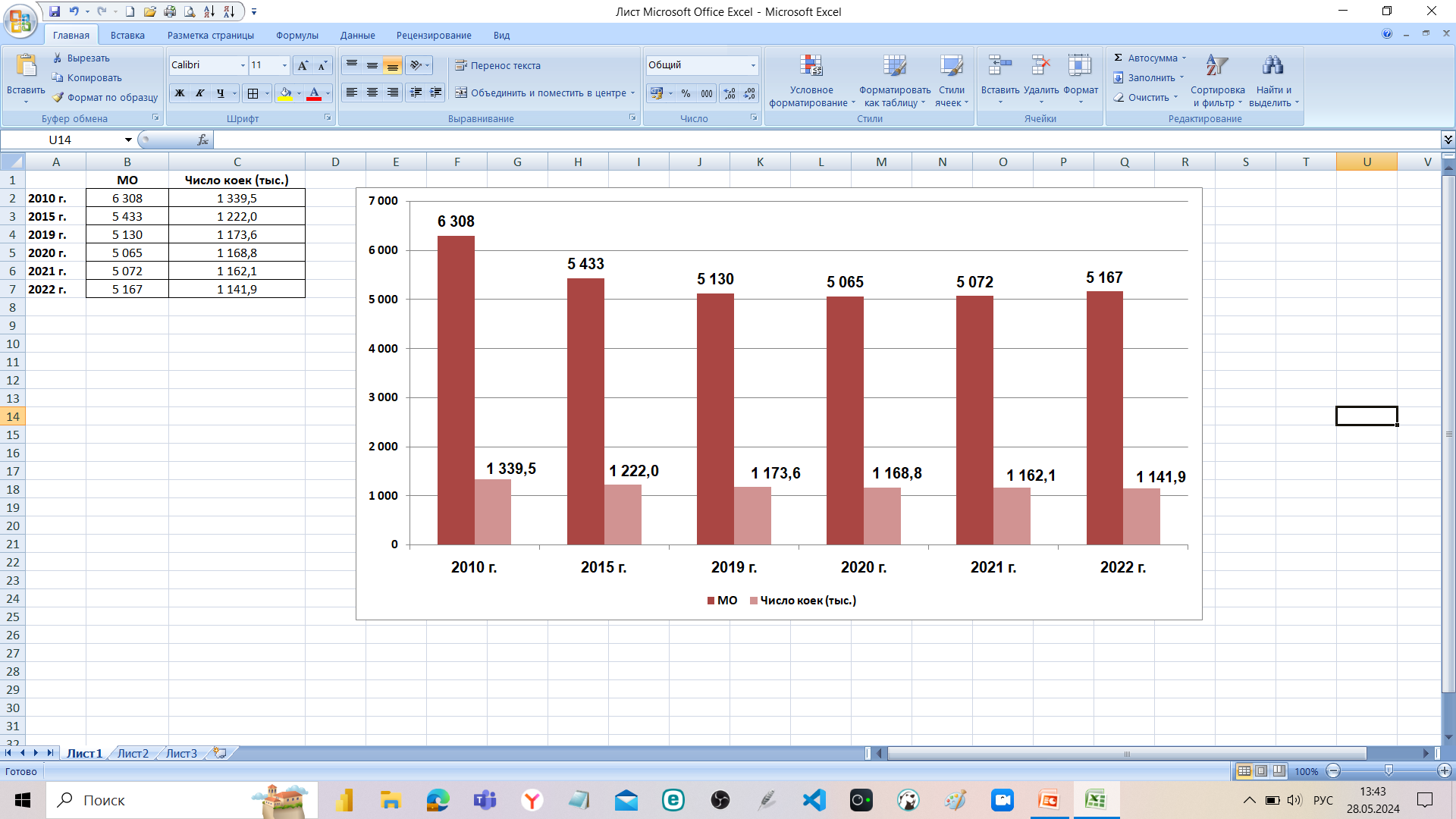 Мониторинг тендерных закупок ЛС, медоборудования и расходных материалов
Больничные организации
https://www.hwcompany.ru/
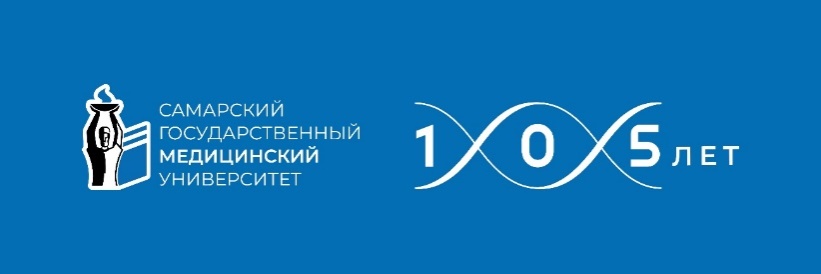 Особенности нормативно-правового  регулирования
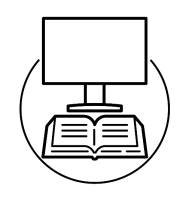 Фармацевтическая деятельность - деятельность, включающая в себя оптовую торговлю лекарственными средствами, их хранение, перевозку и (или) розничную торговлю лекарственными препаратами, в том числе дистанционным способом, их отпуск, хранение, перевозку, изготовление лекарственных препаратов
(п.33. статья 4, федеральный закон 61-ФЗ)
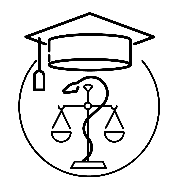 Аптечная организация - организация, структурное подразделение медицинской организации, осуществляющие розничную торговлю лекарственными препаратами, в том числе дистанционным способом, хранение, перевозку, изготовление и отпуск лекарственных препаратов для медицинского применения в соответствии с требованиями настоящего Федерального закона
(п.35. статья 4, федеральный закон 61-ФЗ)
http://publication.pravo.gov.ru/
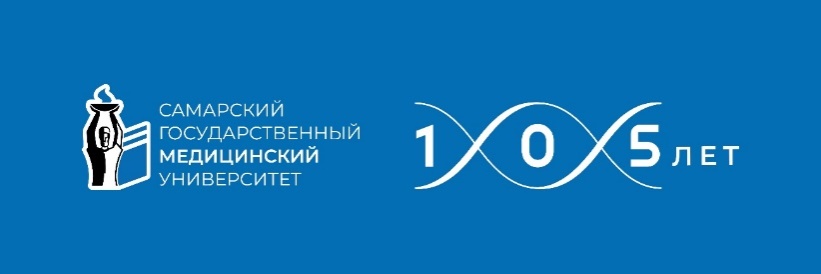 Особенности нормативно-правового  регулирования
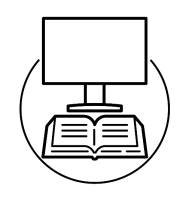 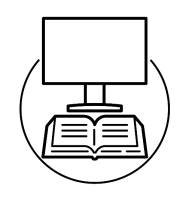 Статья 53. Продажа, передача лекарственных средств организациями оптовой торговли лекарственными средствами
(Федеральный закон от 12.04.2010 г. 61-ФЗ)
Статья 29. Продажа лекарственных средств организациями оптовой торговли лекарственными средствами
(Федеральный закон от  22.06.1998 N 86-ФЗ )
Приказ Минздравсоцразвития РФ от 03.05.2005 N 319 
«Об утверждении видов аптечных учреждений»
1. Аптека: 
- готовых лекарственных форм; 
- производственная; 
- производственные с правом изготовления асептических препаратов; 
- больничная; 
- межбольничная; 
- учреждения здравоохранения; 
- гомеопатическая; 
- центральная, районная, городская
Приказ Минздравсоцразвития РФ от 27.07.2010 N 553н 
«Об утверждении видов аптечных организаций»

1. Аптека: 
готовых лекарственных форм; 
производственная; 
производственная с правом изготовления асептических лекарственных препаратов. 
2. Аптечный пункт. 
3. Аптечный киоск
Приказ Минздрава России от 31.07.2020 N 780н
«Об утверждении видов аптечных организаций»
2. Аптека как структурное подразделение медицинской организации:
готовых лекарственных форм; 
производственная с правом изготовления ЛП; 
производственная с правом изготовления асептических ЛП; 
производственная с правом изготовления радиофармацевтических ЛП
http://publication.pravo.gov.ru/
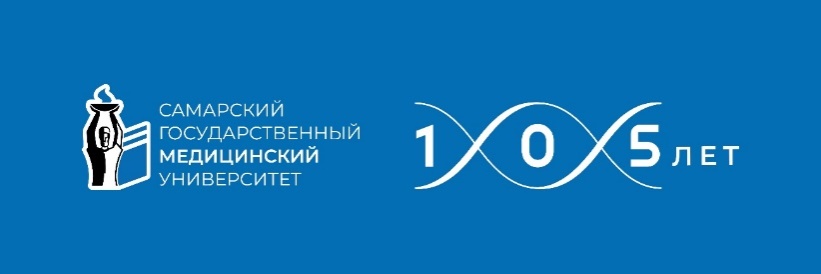 Особенности нормативно-правового  регулирования
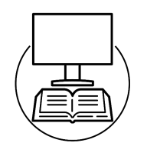 Порядки оказания медицинской помощи, 
утвержденные в соответствии со статьей Закона N 323-ФЗ
Приказ Минздрава России от 30.12.2015 N 1034н
«Об утверждении Порядка оказания медицинской помощи по профилю «психиатрия-наркология» Порядка диспансерного наблюдения за лицами с психическими расстройствами и (или) расстройствами поведения, связанными с употреблением психоактивных веществ«»
Приказ Минздрава России от 19.02.2021 N 116н 
«Об утверждении Порядка оказания медицинской помощи взрослому населению при онкологических заболеваниях» 
5.1. В Диспансерах предусматриваются:
г) вспомогательные подразделения:
- внутрибольничная аптека
Приказ Минздрава России от 20.06.2013 N 388н
«Об утверждении Порядка оказания скорой, в том числе скорой специализированной, медицинской помощи» 
рекомендуется предусмотреть:
- аптека(аптечный склад)
Приказ Минздрава России от 14.10.2022 N 668н
«Об утверждении Порядка оказания медицинской помощи при психических расстройствах и расстройствах поведения»
рекомендуется предусмотреть:
- аптеку
Приказ Минздравсоцразвития России от 31.01.2012 N 69н
«Об утверждении порядка оказания медицинской помощи взрослым больным при инфекционных заболеваниях»
Предусмотреть в том числе:
стерилизационное отделение
аптеку
пищеблок
прачечную
Приказ Минздрава России 
от 08.11.2012 N 689н
«Об утверждении порядка оказания медицинской помощи взрослому населению при заболевании, вызываемом вирусом иммунодефицита человека (ВИЧ-инфекции)» 
Для обеспечения функций центра СПИД в его структуре рекомендуется предусматривать:
- аптеку
Приказ Минздрава России от 05.02.2021 N 55н
«Об утверждении Порядка оказания медицинской помощи по профилю «детская онкология и гематология»
Вступает в силу с 01.09.2024 г.

Аптека не предусмотрена даже в качестве рекомендованного структурного подразделения
Приказ Минздрава России от 20.10.2020 N 1130н
«Об утверждении Порядка оказания медицинской помощи по профилю "акушерство и гинекология» 
В структуре родильного дома  (перинатального центра) дополнительно могут предусматриваться: 
- аптека
http://publication.pravo.gov.ru/
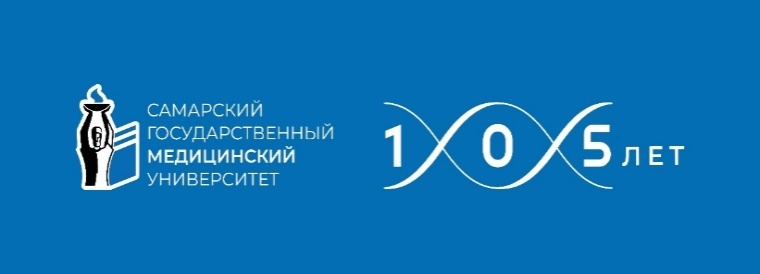 Недействующие нормативные документы, регулировавшие деятельность аптек МО
1
5
Приказ МЗ СССР от 23.06.1983 г.№ 758 «О положении штатах хозрасчетных межбольничных (больничных) аптек» 

Приказ МЗ СССР  от 02.06.1987 г. № 747 «Об утверждении «Инструкции по учету медикаментов, перевязочных средств и изделий медицинского назначения в ЛПУ здравоохранения, состоящих на бюджете СССР»

Приказ МЗ СССР от 30.08.1991 г. № 245 «О нормативах потребления этилового спирта для учреждений здравоохранения и социального обеспечения»

Приказ Минздрава СССР от 06.06.1979 N 600
«О штатных нормативах медицинского, фармацевтического, педагогического персонала и работников кухонь городских и детских городских больниц, расположенных в городах с населением свыше 25 тысяч человек»
Приказ Министерства здравоохранения и медицинской промышленности РФ от 20.02.1995 № 35 «Об оплате труда работников здравоохранения Российской Федерации»

Приложение 1
Разряды оплаты труда Единой тарифной сетки по должностям работников здравоохранения РФ:

Работники аптечных учреждений
Провизор-интерн
Провизор
Фармацевт
Младший фармацевт
Продавец оптики
Фасовщица

Тарифно-квалификационные характеристики по должностям работников здравоохранения РФ
2
3
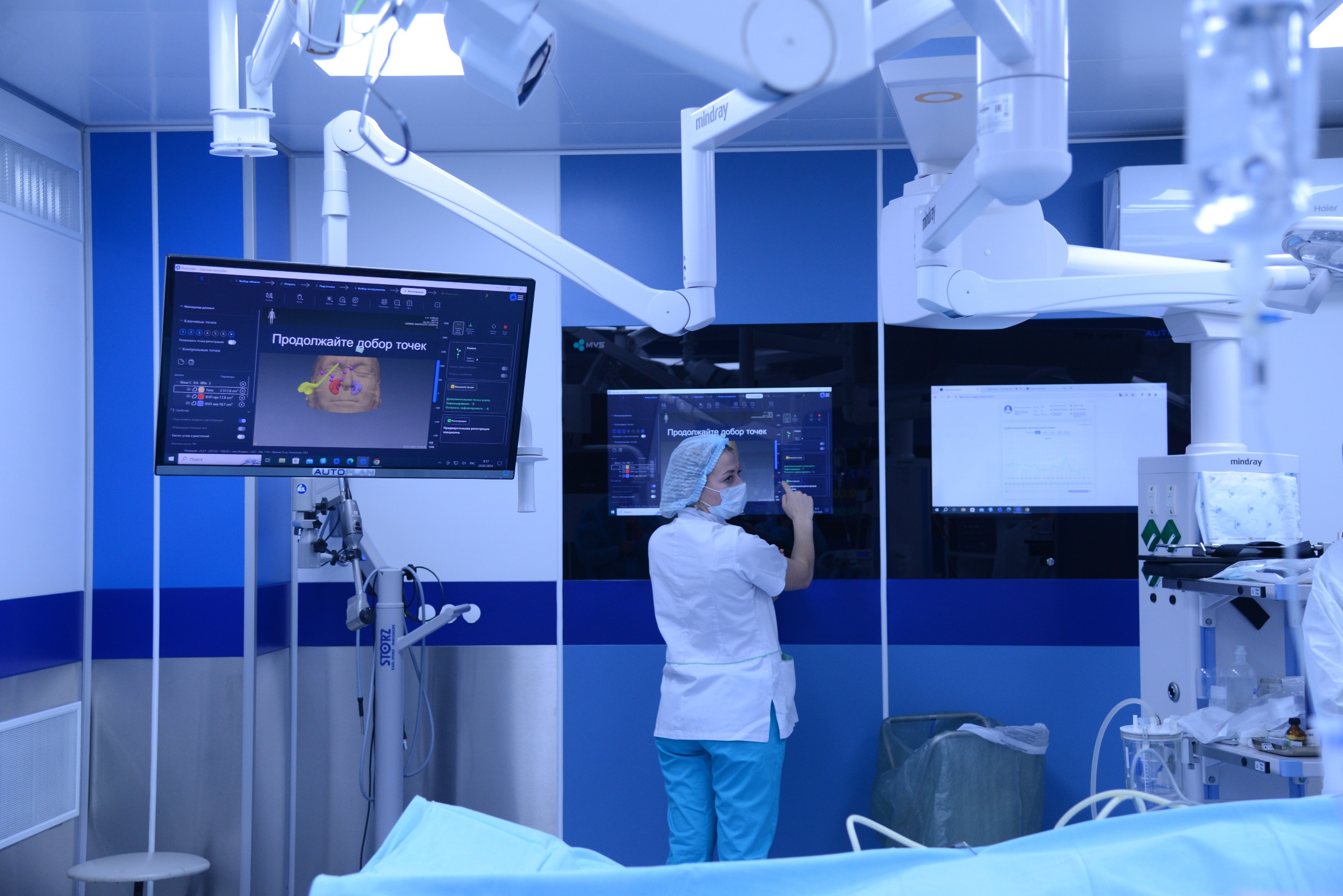 4
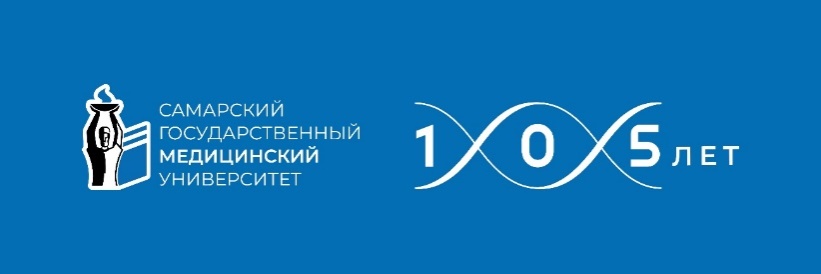 Особенности нормативно-правового  регулирования
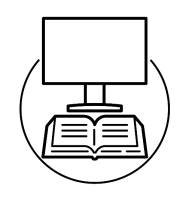 Раздел D 08 Фармацевтические работы
08.01. Фармацевтические работы в медицинских учреждениях(организация)
08.01.01. Работы по обеспечению и снабжению подразделений МУ (МО) лекарственными средствами и средствами лекарственного применения
08.01.01.01.Составление месячных и годовых плановых заявок на лекарственные средства и средства лекарственного применения в МУ (МО)
08.01.02. Организация хранения ЛС и СЛП в МУ (МО)
08.01.03. Обеспечение контроля за соблюдением хранения ЛС и СЛП в отделениях и кабинетах  МУ (МО) 
08.01.05. Изготовление ЛС по рецептам врачей и прописям extempore в аптеке МУ (МО)
08.01.06. Выдача ЛС пациентам МУ (МО)
08.01.07 Работы по учету, хранению и выдаче НС, ПВ, ЯСВ в МУ (МО)
«Номенклатура работ и услуг в здравоохранении»
(утв. Минздравсоцразвития РФ 12.07.2004) 
. 
.
Приказ Минздрава России от 13.10.2017 N 804н
«Об утверждении номенклатуры медицинских услуг»

. 
.
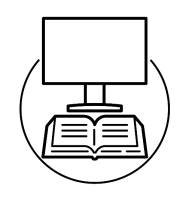 ПЕРЕЧЕНЬ
ВЫПОЛНЯЕМЫХ РАБОТ, ОКАЗЫВАЕМЫХ УСЛУГ, СОСТАВЛЯЮЩИХ 
ФАРМАЦЕВТИЧЕСКУЮ ДЕЯТЕЛЬНОСТЬ 
2. Хранение лекарственных средств для медицинского применения
3. Хранение лекарственных препаратов для медицинского применения 
4. Перевозка лекарственных средств для медицинского применения 
5. Перевозка лекарственных препаратов для медицинского применения 
7. Отпуск лекарственных препаратов для медицинского применения 
8. Изготовление лекарственных препаратов для медицинского применения, за исключением изготовления радиофармацевтических лекарственных препаратов для медицинского применения
9. Изготовление радиофармацевтических лекарственных препаратов для медицинского применения
Постановление Правительства РФ от 31.03.2022 N 547
«Об утверждении Положения о лицензировании фармацевтической деятельности»

. 
.
http://publication.pravo.gov.ru/
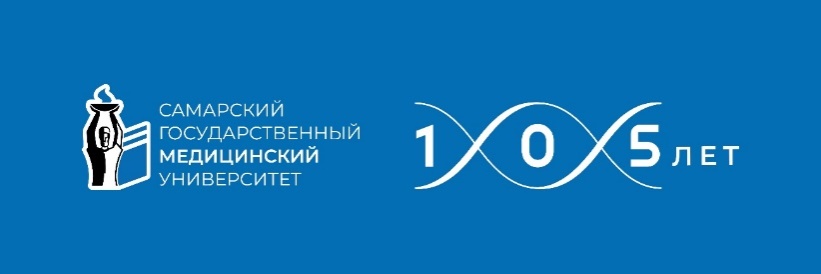 Виды работ и услуг, выполняемых аптеками медицинских организаций
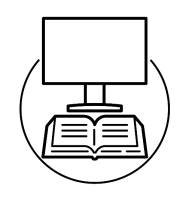 Экспертиза заявок поданных структурными подразделениями МО
Составление сводной заявки на закупку
Подготовка технического задания на закупку, определение и обоснование начальной максимальной цены контракта,  формирование лотов, составление заявки на закупку (подготовка комплекта аукционной документации)
Заказ товаров в рамках заключенных контрактов
Приемка товаров
Хранение ЛС, МИ и т.д.
Изготовление лекарственных препаратов
Осуществление деятельности в части оборота наркотических и психотропных ЛП и прекурсоров НС и ПВ
Отпуск в отделения ЛП,  т.д.
Организация учета движения товарно-материальных запасов
Контроль за соблюдением условий хранения ЛС, МИ и т.д. в отделениях МО
Контроль за соблюдением сроков годности ЛС и МИ в структурных подразделениях МО
Обеспечение мероприятий по обнаружению и предотвращению распространения недоброкачественных, фальсифицированных и контрафактных ЛС в медицинской организации 
Организация уничтожения ЛС и МИ ( в т.ч. НПЛП)
Участие в разработке локальных нормативных документов, в части обращения ЛС и МИ в медицинской организации (положение о НС и ПВ, ПКУ, формирование запасов и …)
Предоставление информации врачам для врачей об имеющихся в аптеке и временно отсутствующих ЛП, поступлениях новых ЛП, дефектуре ЛП на фармацевтическом рынке.
Предоставление консультативной и информационной помощи медицинским работников МО
Участие в проведение клинических исследований
Постановление Правительства РФ от 31.03.2022 N 547
«Об утверждении Положения о лицензировании фармацевтической деятельности»

. 
.
ПЕРЕЧЕНЬ
ВЫПОЛНЯЕМЫХ РАБОТ, ОКАЗЫВАЕМЫХ УСЛУГ, СОСТАВЛЯЮЩИХ 
ФАРМАЦЕВТИЧЕСКУЮ ДЕЯТЕЛЬНОСТЬ 
2. Хранение лекарственных средств для медицинского применения
3. Хранение лекарственных препаратов для медицинского применения 
4. Перевозка лекарственных средств для медицинского применения 
5. Перевозка лекарственных препаратов для медицинского применения 
7. Отпуск лекарственных препаратов для медицинского применения 
8. Изготовление лекарственных препаратов для медицинского применения, за исключением изготовления радиофармацевтических лекарственных препаратов для медицинского применения
9. Изготовление радиофармацевтических лекарственных препаратов для медицинского применения
http://publication.pravo.gov.ru/
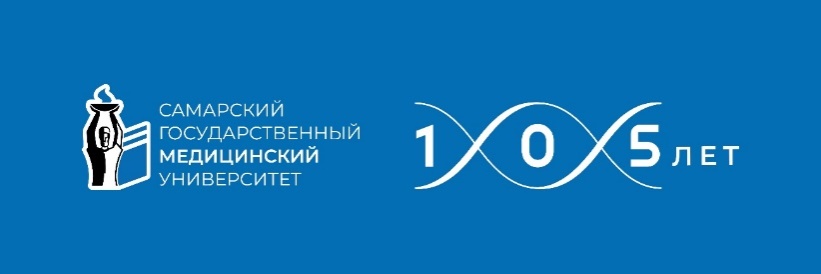 Особенности нормативно-правового  регулирования
http://publication.pravo.gov.ru/
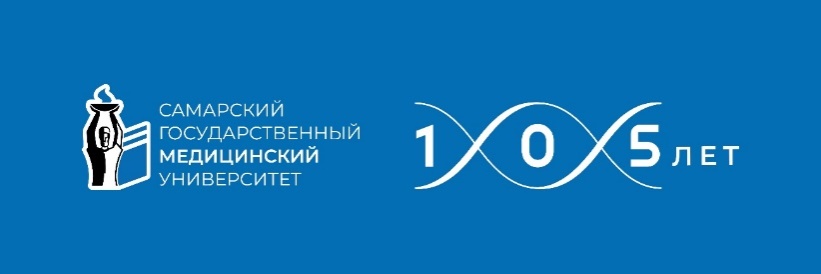 Особенности нормативно-правового  регулирования
http://publication.pravo.gov.ru/
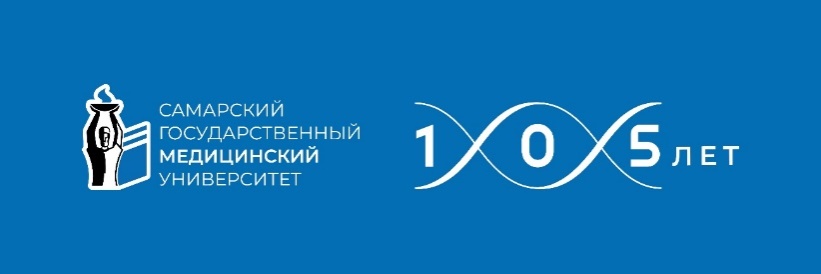 Результаты анкетирования специалистов аптек МО
Другое:
Кабинет лекарственного обеспечения
Кабинет хранения и выдачи медикаментов
Лекарственное отделение
Лекарственный отдел
Медицинский склад
Склад лекарственных препаратов
Отделение обеспечения лекарственных препаратами и медицинскими изделиями
https://remedium.ru/public/detail.php
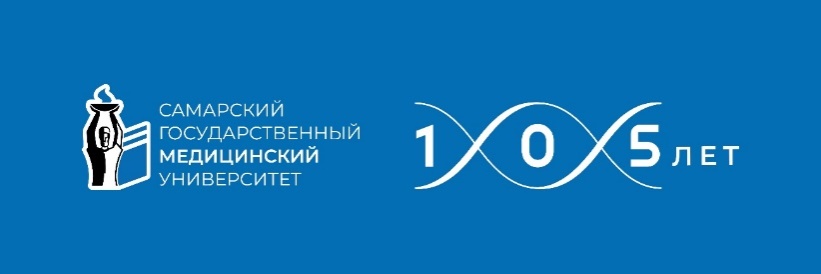 Особенности нормативно-правового  регулирования
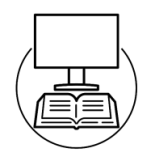 Раздел D 08 Фармацевтические работы
08.01. Фармацевтические работы в медицинских учреждениях(организация)
08.01.01. Работы по обеспечению и снабжению подразделений МУ (МО) лекарственными средствами и средствами лекарственного применения
08.01.01.01.Составление месячных и годовых плановых заявок на лекарственные средства и средства лекарственного применения в МУ (МО)
08.01.02. Организация хранения ЛС и СЛП в МУ (МО)
08.01.03. Обеспечение контроля за соблюдением хранения ЛС и СЛП в отделениях и кабинетах  МУ (МО) 
08.01.05. Изготовление ЛС по рецептам врачей и прописям extempore в аптеке МУ (МО)
08.01.06. Выдача ЛС пациентам МУ (МО)
08.01.07 Работы по учету, хранению и выдаче НС, ПВ, ЯСВ в МУ (МО)
«Номенклатура работ и услуг в здравоохранении»
(утв. Минздравсоцразвития РФ 12.07.2004) 
. 
.
Статья 55 .Порядок розничной торговли лекарственными препаратами

7. Аптечные организации, индивидуальные предприниматели, имеющие лицензию на фармацевтическую деятельность, наряду с лекарственными препаратами имеют право приобретать и продавать, в том числе дистанционным способом, 

медицинские изделия, дезинфицирующие средства, предметы и средства личной гигиены, посуду для медицинских целей, предметы и средства, предназначенные для ухода за больными, новорожденными и детьми, не достигшими возраста трех лет, очковую оптику и средства ухода за ней, минеральные воды, продукты лечебного, детского и диетического питания, биологически активные добавки, парфюмерные и косметические средства, медицинские и санитарно-просветительные печатные издания, предназначенные для пропаганды здорового образа жизни
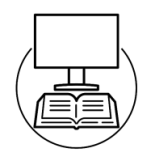 Федеральный закон от 12.04.2010 N 61-ФЗ
«Об обращении лекарственных средств» 
. 
.
http://publication.pravo.gov.ru/
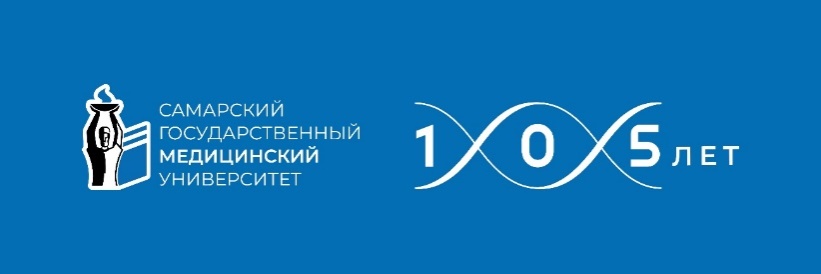 Особенности нормативно-правового  регулирования
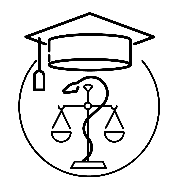 Приказ Минстроя России от 18.02.2014 N 58/пр
«Об утверждении свода правил "Здания и помещения медицинских организаций. Правила проектирования»
6.11.6 Больничные аптеки
6.11.6.1 Основная задача больничных аптек - обеспечение медицинской организации медикаментами, перевязочными материалами, предметами ухода за больными и другими изделиями медицинского назначения.
http://publication.pravo.gov.ru/
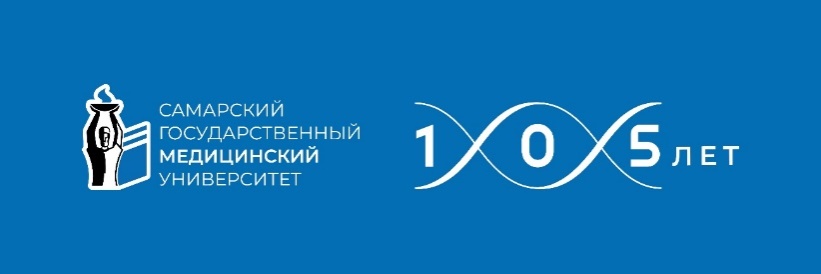 Особенности нормативно-правового  регулирования
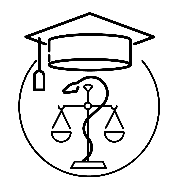 Приказ Минстроя России от 18.02.2014 N 58/пр
«Об утверждении свода правил "Здания и помещения медицинских организаций. Правила проектирования»
6.11.6 Больничные аптеки
6.11.6.1 Основная задача больничных аптек - обеспечение медицинской организации медикаментами, перевязочными материалами, предметами ухода за больными и другими изделиями медицинского назначения.
http://publication.pravo.gov.ru/
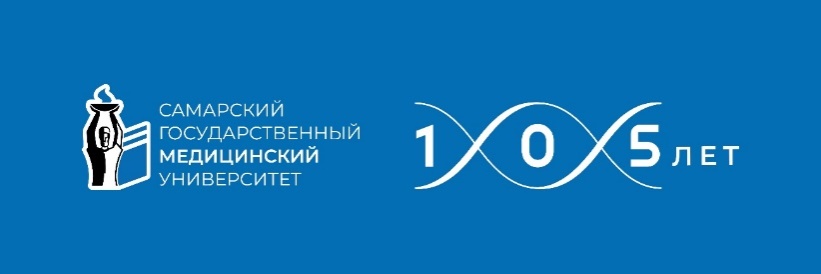 Результаты анкетирования специалистов аптек МО
Возрастная структура работников аптек МО (n=233)
https://remedium.ru/public/detail.php
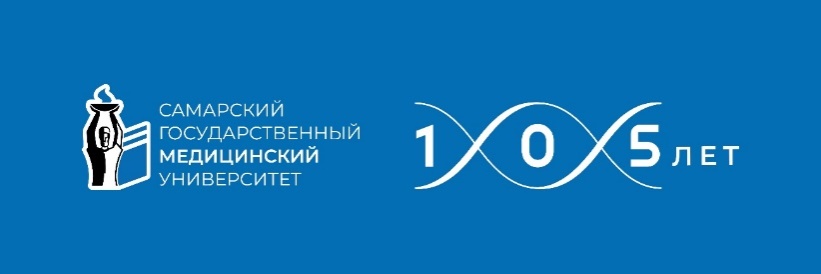 Особенности нормативно-правового  регулирования
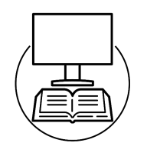 Письмо Минздравмедпрома РФ от 15.07.1994 N 31-6/107-6
«О методических рекомендациях по нормированию труда работников аптек лечебно-профилактических учреждений, утвержденных Минздравмедпромом РФ 14.07.1994  г»
Таблица пересчета количества отпущенных ГЛФ изготовленных в аптеке по требованиям в единицы трудоемкости
Таблица пересчета количества отпущенных ГЛП и МИ в единицы трудоемкости
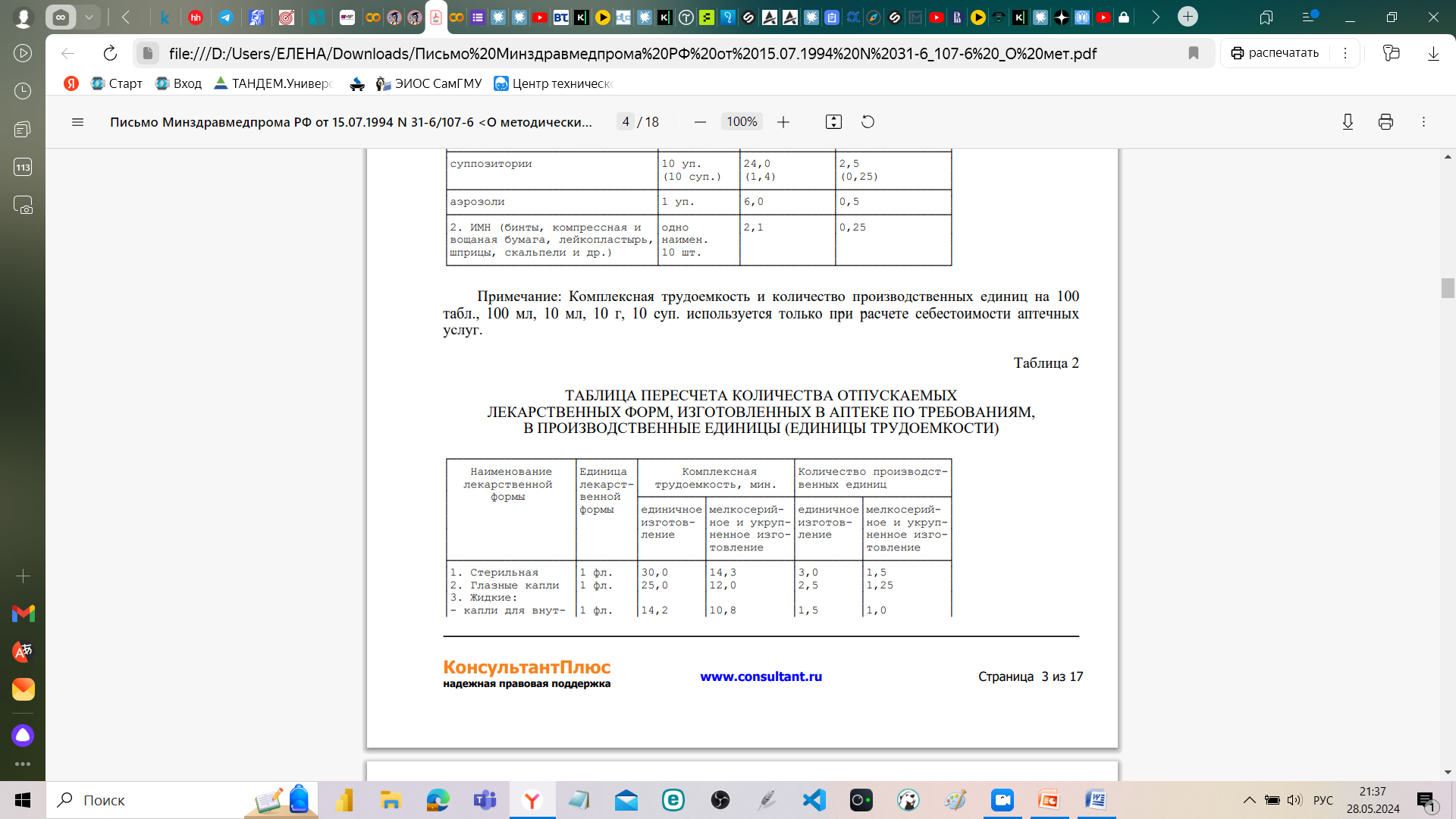 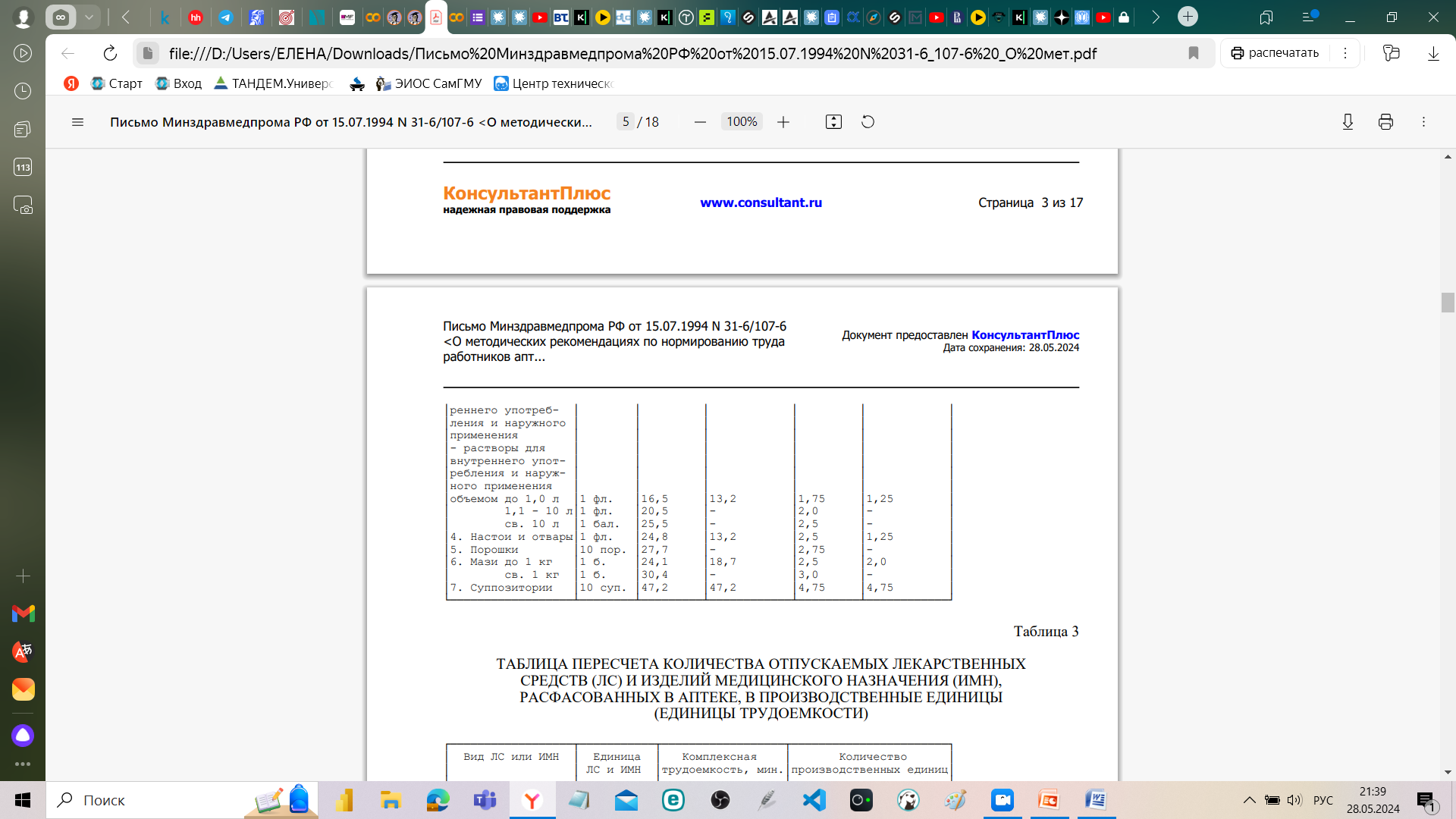 http://publication.pravo.gov.ru/
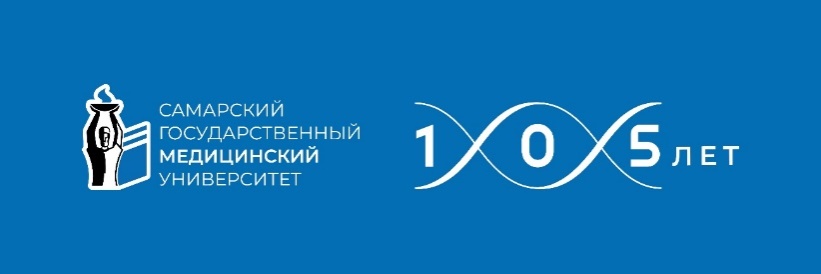 Особенности нормативно-правового  регулирования
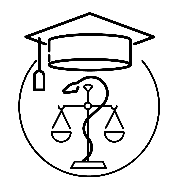 Приказ Минздрава России от 02.05.2023 N 205н
«Об утверждении Номенклатуры должностей медицинских работников и фармацевтических работников»
4. Должности руководителей структурных подразделений ФО
4.1. Заведующий медицинским складом мобилизационного резерва; 
4.2. Заведующий (начальник) структурного подразделения (отдела) АО; 
4.2.1. Заместитель заведующего (начальника) структурного подразделения (отдела) АО; 
4.3. Заведующий (начальник структурного подразделения (отдела) организации оптовой торговли ЛА. 
4.3.1. Заместитель заведующего (начальника) структурного подразделения (отдела) организации оптовой торговли ЛС
7. Должности специалистов с высшим фармацевтическим образованием (провизоры):
7.1. Провизор; 
7.2. Провизор-аналитик; 
7.3. Провизор-технолог. 
11. Должность специалиста со средним фармацевтическим образованием (средний фармацевтический персонал) - фармацевт
2. Должности руководителей фармацевтических организаций:
2.1. Директор (заведующий, начальник) АО; 
2.2. Заведующий складом организации оптовой торговли ЛС
2.3. Заместитель директора (заведующего, начальника) АО; 
2.4. Заместитель заведующего складом организации оптовой торговли ЛС
Профессиональные стандарты
Приказ Минтруда России от 31.05.2021 N 349н «Об утверждении профессионального стандарта "Фармацевт»
Фармацевтическая экспертиза требований
……..
Приказ Минтруда России от 09.03.2016 N 91н «Об утверждении профессионального стандарта "Провизор»
Фармацевтическая экспертиза требований;
Таксировка требований
Регистрация требований в установленном порядке
 Отпуск лекарственных препаратов и других товаров аптечного ассортимента в подразделения медицинских организаций
Информирование врачей о новых современных ЛП, синонимах и аналогах, о возможных побочных действиях ЛП, их взаимодействии
Приказ Минтруда России от 22.05.2017 N 428н
«Об утверждении профессионального стандарта "Специалист в области управления фармацевтической деятельностью»
Исследование рынка поставщиков товаров, работ и услуг
Определение оптимальных поставщиков, организация процесса закупок 
Заключение и контроль исполнения договоров на поставку товаров, работ и услуг 
Оценка эффективности ресурсного обеспечения фармацевтической организации
http://publication.pravo.gov.ru/
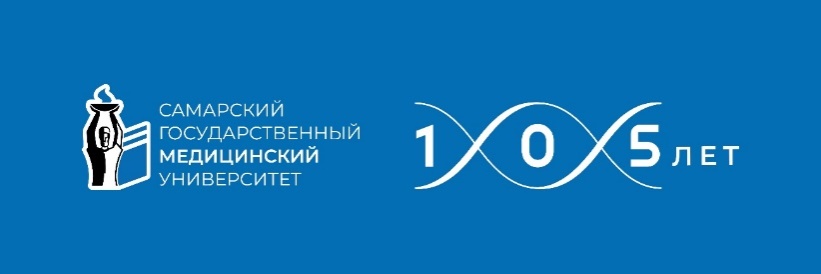 Особенности нормативно-правового  регулирования
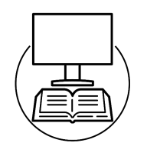 Порядки оказания медицинской помощи, 
утвержденные в соответствии со статьей Закона N 323-ФЗ
Приказ Минздрава России от 19.02.2021 N 116н 
«Об утверждении Порядка оказания медицинской помощи взрослому населению при онкологических заболеваниях» 
5.1. В Диспансерах коечной мощностью до 250 коек предусматриваются:
г) вспомогательные подразделения:
- внутрибольничная аптека
Приказ Минздрава России от 30.12.2015 N 1034н
«Об утверждении Порядка оказания медицинской помощи по профилю «психиатрия-наркология» Порядка диспансерного наблюдения за лицами с психическими расстройствами и (или) расстройствами поведения, связанными с употреблением психоактивных веществ»
Зав аптекой – 1 на 100 коек и более
Провизор-технолог – 1 на 150 коек
Фармацевт – 1 на 100 коек
Приказ Минздрава России от 14.10.2022 N 668н
«Об утверждении Порядка оказания медицинской помощи при психических расстройствах и расстройствах поведения»
 зав.аптекой – 1 должность
Зам.зав.аптекой – 1 на 1000 и более коек
Провизор-технолог – 1 на 500 коек
Фармацевт – 1 на 300 коек
Провизор-аналитик – 0,5 в больницах более 400 коек
1 – в больницах более 1000 коек
Приказ Минздрава России от 20.06.2013 N 388н
«Об утверждении Порядка оказания скорой, в том числе скорой специализированной, медицинской помощи» 
Зав.аптекой – на 1 станцию  СМП
Провизор-технолог – на 1 станцию СМП  + 1 – на каждые 300 тыс. выездов)
Фармацевт – 1 на 25 тыс. выездов в год
2 на 50 тыс.выездов в год
+1  на каждые 100 тыс. выездов
http://publication.pravo.gov.ru/
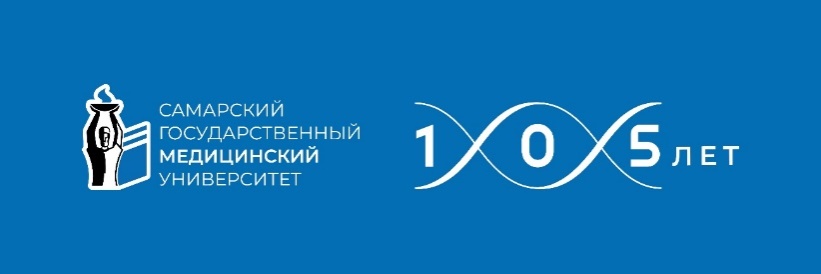 Особенности нормативно-правового  регулирования
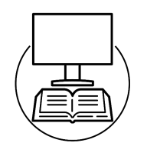 Порядки оказания медицинской помощи, 
утвержденные в соответствии со статьей Закона N 323-ФЗ
Приказ Минздравсоцразвития России от 31.01.2012 N 69н
«Об утверждении порядка оказания медицинской помощи взрослым больным при инфекционных заболеваниях»
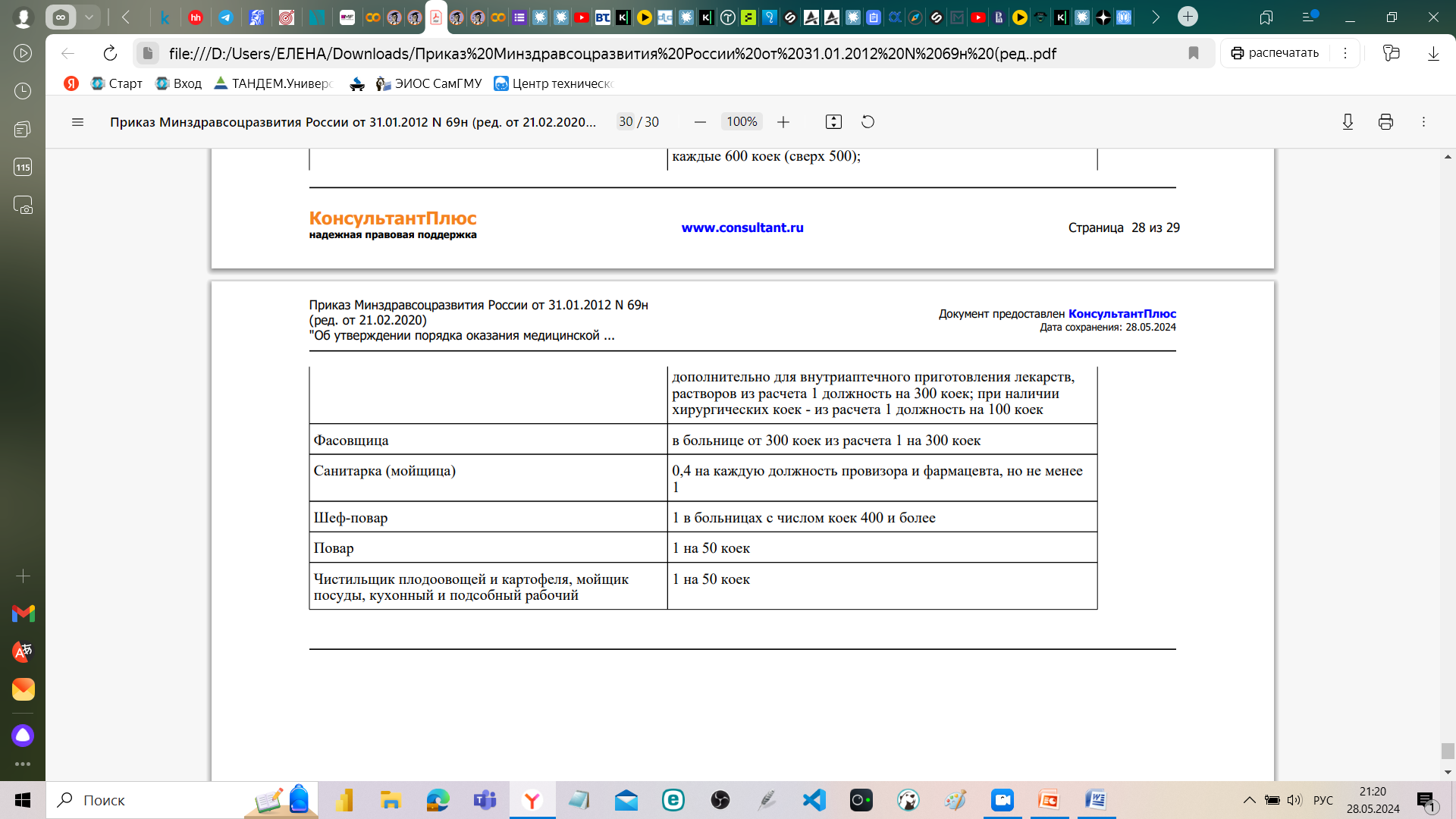 http://publication.pravo.gov.ru/
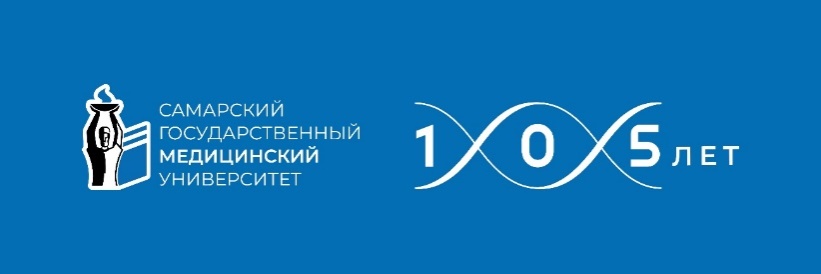 Особенности нормативно-правового  регулирования
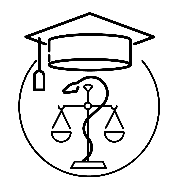 «Единые рекомендации по установлению на федеральном, региональном и местном уровнях систем оплаты труда работников государственных и муниципальных учреждений на 2024 год»
(утв. решением Российской трехсторонней комиссии по регулированию социально-трудовых отношений от 22.12.2023, протокол N 11)
X. Особенности формирования систем оплаты труда работников государственных и муниципальных учреждений здравоохранения 
о) формирование штатных расписаний учреждений здравоохранения осуществляется с учетом потребности в кадрах врачебного, среднего, младшего медицинского персонала, иных категорий работников, исходя из необходимости обеспечения качества и объемов оказываемых медицинских услуг с учетом рекомендуемых штатных нормативов медицинской организации, предусмотренных в порядках оказания медицинской помощи с учетом Номенклатуры должностей медицинских работников и фармацевтических работников, утвержденной приказом Минздрава России от 2 мая 2023 г. N 205н
Приказ Минздрава России от 02.05.2023 N 205н
«Об утверждении Номенклатуры должностей медицинских работников и фармацевтических работников»
4. Должности руководителей структурных подразделений фармацевтических организаций:
4.2. Заведующий (начальник) структурного подразделения (отдела) аптечной организации; 
4.2.1. Заместитель заведующего (начальника) структурного подразделения (отдела) аптечной организации…
Письмо  ФФОМС от 04.06.2020 N 6136/30-4/4039
«Об оплате труда штатных фармацевтов и провизоров за счет средств обязательного медицинского страхования»
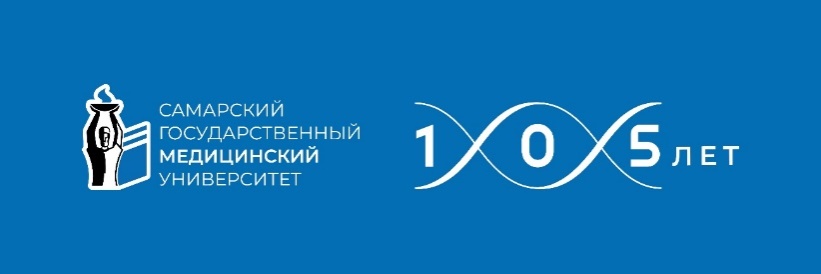 Особенности нормативно-правового  регулирования
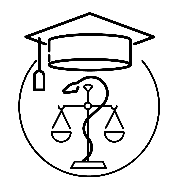 Хранение  лекарственных средств (статья 58 Федерального закона 61-ФЗ)
Приказ Минздравсоцразвития РФ от 23.08.2010 N 706н
«Об утверждении Правил хранения ЛС»
Постановление Правительства РФ от 30.04.2022 N 809
«О хранении наркотических средств, психотропных веществ и их прекурсоров»
Приказ Минздрава России от 31.08.2016 N 646н
«Об утверждении Правил надлежащей практики хранения и перевозки ЛП для медицинского применения»
«ОФС.1.1.0010. Общая фармакопейная статья. Хранение лекарственных средств»
(утв. и введена в действие Приказом Минздрава России от 20.07.2023 N 377) 
(«Государственная фармакопея Российской Федерации. XV издание»)
Постановление Главного государственного санитарного врача РФ от 28.01.2021 N 4
«Об утверждении санитарных правил и норм СанПиН 3.3686-21 «Санитарно-эпидемиологические требования по профилактике инфекционных болезней»
(Раздел 48 – Условия транспортирования и хранения ИЛП
Постановление Главного государственного санитарного врача РФ от 24.12.2020 N 44 
«Об утверждении санитарных правил СП 2.1.3678-20 "Санитарно-эпидемиологические требования к эксплуатации помещений, зданий, сооружений, оборудования и транспорта, а также условиям деятельности хозяйствующих субъектов, осуществляющих продажу товаров, выполнение работ или оказание услуг»
Приказ Минздрава России от 26.11.2021 N 1103н
«Об утверждении специальных требований к условиям хранения наркотических и психотропных ЛС, предназначенных для медицинского применения»
«ОФС.1.1.0037. Общая фармакопейная статья. Перевозка лекарственных средств»
(утв. и введена в действие Приказом Минздрава России от 20.07.2023 N 377) 
(«Государственная фармакопея РФ. XV издание)
(с 01.09.2023г.)
Постановление Правительства РФ от 15.10.2021 N 1752 
«Об утверждении Правил производства, переработки, хранения, реализации, приобретения, использования, перевозки и уничтожения прекурсоров НС и ПВ..»
Постановление Правительства РФ от 31.03.2022 N 526"Об утверждении Правил перевозки наркотических средств, психотропных веществ и их прекурсоров на территории  РФ»
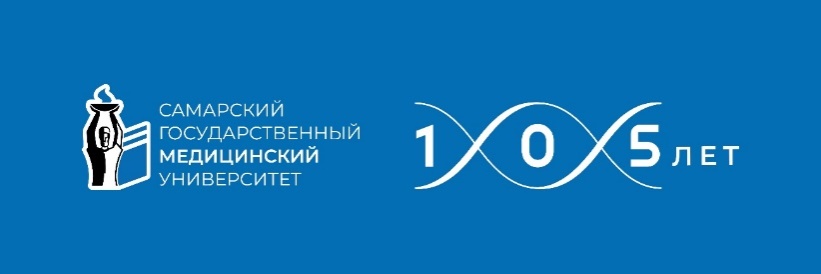 Особенности нормативно-правового  регулирования
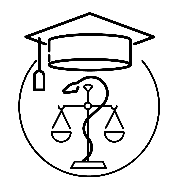 Отпуск лекарственных препаратов для медицинского применения (Федеральный закон 61-ФЗ
Приказ Минздрава России от 24.11.2021 N 1094н 
«Об утверждении Порядка назначения ЛП, форм рецептурных бланков на ЛП, Порядка оформления указанных бланков, их учета и хранения, форм бланков рецептов, содержащих назначение наркотических средств или психотропных веществ, Порядка их изготовления, распределения, регистрации, учета и хранения, а также Правил оформления бланков рецептов, в том числе в форме электронных документов»
Приказ Минздрава России от 24.11.2021 N 1093н
«Об утверждении Правил отпуска ЛП для медицинского применения аптечными организациями, индивидуальными предпринимателями, имеющими лицензию на осуществление фармацевтической деятельности, медицинскими организациями, имеющими лицензию на осуществление фармацевтической деятельности, и их обособленными подразделениями …»
Письмо от 27.04.22  г.
N 25-4/3812 (дата в штампе, п. 15 приказа 1093н) 
Письмо  от 11.11.22 г.
№ 25-4/11281 (п. 29, п. 5 Приказа 1093н – сроки хранения требований)
Приказ Минздравсоцразвития России от 12.02.2007 № 110 
«О порядке назначения и выписывания ЛП, изделий медицинского назначения и специализированных продуктов лечебного питания»
Статья 4 Федерального закона № 61-ФЗ
54) требование медицинской организации…- документ установленной формы, который выписан медицинским работником …, имеющими на это право, и содержит в письменной форме указание аптечной организации … об отпуске лекарственного препарата или о его изготовлении и об отпуске для обеспечения лечебного процесса в медицинской организации.
Федеральный закон от 06.12.2011 N 402-ФЗ «О бухгалтерском учете»
Приказ Минфина России от 30.03.2015 N 52н «Об утверждении форм первичных учетных документов и регистров бухгалтерского учета, применяемых …государственными (муниципальными) учреждениями …»
Постановление Правительства РФ от 30.11.2021 г. N 2117  (регистрация операций, связанных с оборотом НС и ПВ»)
Постановление Правительства РФ  от 28.10.2021 N 1846
(регистрация операций, связанных с оборотом прекурсоров НС иПВ)
Федеральный закон от 25.12.2023 N 670-ФЗ -хранение журнала 5 лет
Приказ Минздрава России от 17.06.2013 г. N 378н «Об утверждении правил регистрации операций, связанных с обращением ЛС..(ПКУ)»
Приказ Минздрава России от 22.04.2014 N 183н
Приказ Минздрава России от 01.09.2023 N 459н
http://publication.pravo.gov.ru/
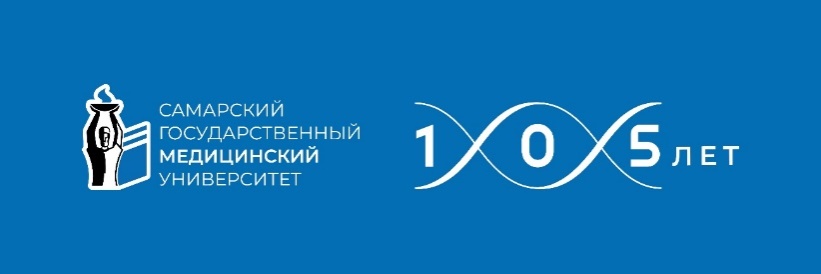 Особенности нормативно-правового  регулирования
Письмо Минздравмедпрома РФ от 15.07.1994
 N 31-6/107-6 «О методических рекомендациях по нормированию труда работников аптек лечебно-профилактических учреждений»,  утвержденных Минздравмедпромом РФ 14.07.1994
Приказ Минфина России от 13.01.2023 N 4н
«Об утверждении Федерального стандарта бухгалтерского учета ФСБУ 28/2023 «Инвентаризация»
(с  01.04.2025 г.)
Приказ Росархива от 20.12.2019 N 236
«Об утверждении Перечня типовых управленческих архивных документов, образующихся в процессе деятельности государственных органов…указанием сроков их хранения»
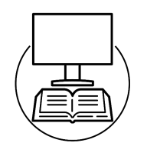 Изготовление лекарственных препаратов
ОФС.1.8.0001 «Лекарственные препараты аптечного изготовления»,
ОФС.1.8.0003  «Нестерильные лекарственные препараты аптечного изготовления в виде жидких лекарственных форм»,
ОФС.1.8.0004 «Нестерильные лекарственные препараты аптечного изготовления в виде мягких лекарственных форм»,
ОФС.1.8.0005 «Нестерильные лекарственные препараты аптечного изготовления в виде твёрдых лекарственных форм»,
ОФС.1.8.0006 «Стерильные лекарственные препараты аптечного изготовления»,
ОФС.1.8.0002 «Лекарственные препараты аптечного изготовления для детей»,
ОФС.1.4.1.0043 «Выбор лекарственных форм для детей»,
ОФС.1.11.0004 «Радиофармацевтические лекарственные препараты экстемпорального изготовления»,
ОФС.1.8.0007 «Гомеопатические лекарственные препараты аптечного изготовления»,
ОФС.1.4.1.0018 «Настои и отвары»
Приказ Минздрава России от 22.05.2023 N 249н «Об утверждении правил изготовления и отпуска ЛП для медицинского применения аптечными организациями, имеющими лицензию на фармацевтическую деятельность»
Приказ Минздрава России 
от 25.08.2023 N 448
«Об утверждении общих фармакопейных статей и фармакопейных статей..» 
Начало действия документа - 25.08.2023
Приказ Минздрава России от 12.11.2020 N 1218н
«Об утверждении Порядка изготовления радиофармацевтических лекарственных препаратов непосредственно в медицинских организациях»
Постановление Главного государственного санитарного врача РФ
 от 07.07.2009 N 47
«Об утверждении СанПиН 2.6.1.2523-09» (вместе с "НРБ-99/2009. СанПиН 2.6.1.2523-09. Нормы радиационной безопасности. Санитарные правила и нормативы»)
http://publication.pravo.gov.ru/
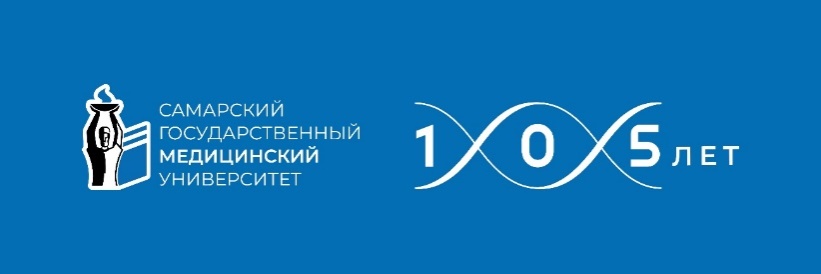 Особенности нормативно-правового  регулирования
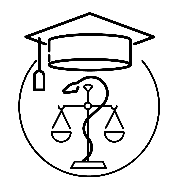 Санитарные требования и производственный контроль
Постановление Главного государственного санитарного врача РФ от 24.12.2020 г. N 44
 «Об утверждении санитарных правил СП 2.1.3678-20 «Санитарно-эпидемиологические требования к эксплуатации помещений, зданий, сооружений, оборудования и транспорта, а также условиям деятельности хозяйствующих субъектов, осуществляющих продажу товаров, выполнение работ или оказание услуг»
Раздел II. Общие требования; 
Раздел V. СЭТ при предоставлении услуг  аптечными организациями
Методические рекомендации МР 2.1.0246-21
«Методические рекомендации по обеспечению санитарно-эпидемиологических требований к содержанию территорий городских и сельских поселений, к водным объектам, питьевой воде и питьевому водоснабжению, атмосферному воздуху, почвам, жилым помещениям, эксплуатации производственных, общественных помещений, организации и проведению санитарно-противоэпидемических (профилактических) мероприятий»
Постановление Главного государственного санитарного врача РФ от 28 01.2021 г. N 4
 «Об утверждении санитарных правил и норм СанПиН 3.3686-21 «Санитарно-эпидемиологические требования по профилактике инфекционных болезней»
Раздел3. СЭТ к организации и осуществлению дезинфекционной, дератизационной и дезинсекционной деятельности 
Раздел 48 – Условия транспортирования и хранения ИЛП
Постановление Главного государственного санитарного врача РФ от 28.01.2021 г. N 3
«Об утверждении санитарных правил и норм СанПиН 2.1.3684-21 «Санитарно-эпидемиологические требования к содержанию территорий городских и сельских поселений, к водным объектам, питьевой воде и питьевому водоснабжению, атмосферному воздуху, почвам, жилым помещениям, эксплуатации производственных, общественных помещений, организации и проведению санитарно-противоэпидемических (профилактических) мероприятий»
Раздел II. СЭТ к содержанию территорий  городских и сельских поселений
Постановление Главного государственного санитарного врача РФ от 2.12.2020 г. N 40 
«Об утверждении санитарных правил СП 2.2.3670-20 «Санитарно-эпидемиологические требования к условиям труда»
Постановление Главного государственного санитарного врача РФ от 28.01.2021 г. N 2
 «Об утверждении санитарных правил и норм СанПиН 1.2.3685-21 «Гигиенические нормативы и требования к обеспечению безопасности и (или) безвредности для человека факторов среды обитания»
http://publication.pravo.gov.ru/
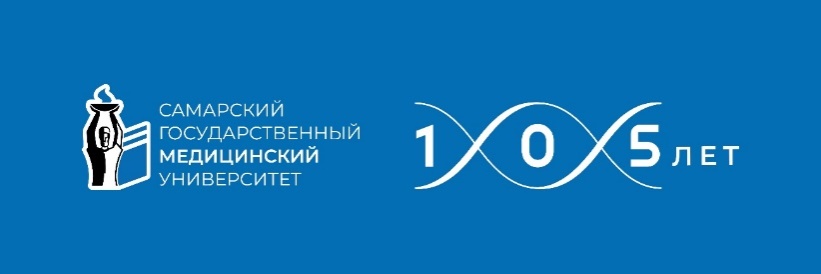 Особенности нормативно-правового  регулирования
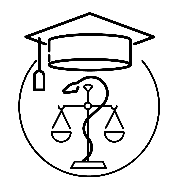 Санитарные требования и производственный контроль
Постановление Главного государственного санитарного врача РФ от 13.07.2001 г. N 18   «О введении в действие санитарных правил - СП 1.1.1058-01» Санитарные правила СП 1.1.1058-01«Организация и проведение производственного контроля за соблюдением санитарных правил и выполнением санитарно-противоэпидемических (профилактических) мероприятий» 
(не включено в Перечень Постановления Правительства РФ от 31.12.2020  г. № 2467)
Постановление Главного государственного санитарного врача РФ  от 30.07.2002 г. N 26  
«О введении программ производственного контроля» 
(не включено в Перечень Постановления Правительства РФ  от 31.12.2020 г. № 2467)
Методические рекомендации МР 2.2.0244-21 «Методические рекомендации по обеспечению санитарно-эпидемиологических требований к условиям труда»
Приказ Министерства труда и социальной защиты РФ и Министерства здравоохранения РФ от 31.12.2020 г. N 988н/1420н 
«Об утверждении перечня вредных и (или) опасных производственных факторов и работ, при выполнении которых проводятся обязательные предварительные медицинские осмотры при поступлении на работу и периодические медицинские осмотры»
Федеральный закон от 28 декабря 2013 г. N 426-ФЗ «О специальной оценке условий труда»
Методические указания МУ 3.5.1.3674-20
«Обеззараживание рук медицинских работников и кожных покровов пациентов при оказании медицинской помощи»
Приказ Министерства здравоохранения РФ от 28.01.2021 г. N 29н 
«Об утверждении Порядка проведения обязательных предварительных и периодических медицинских осмотров работников, предусмотренных частью четвертой статьи 213 Трудового кодекса Российской Федерации, перечня медицинских противопоказаний к осуществлению работ с вредными и (или) опасными производственными факторами, а также работам, при выполнении которых проводятся обязательные предварительные и периодические медицинские осмотры»
Постановление Главного государственного санитарного врача РФ от 20.11.2020 г. N 36
 «Об утверждении санитарно-эпидемиологических правил СП 2.3.6.3668-20 «Санитарно-эпидемиологические требования к условиям деятельности торговых объектов и рынков, реализующих пищевую продукцию»
XI. Требования к личной гигиене работников торговых объектов
Федеральный закон от 2.01.2000 г. N 29-ФЗ «О качестве и безопасности пищевых продуктов»
Приказ Минздрава РФ от 290.06.2000 г. N 229 
«О профессиональной гигиенической подготовке и аттестации должностных лиц и работников организаций»
http://publication.pravo.gov.ru/
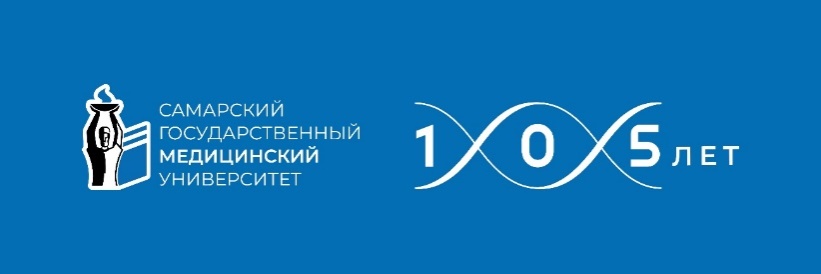 Особенности нормативно-правового  регулирования
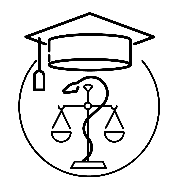 Обращение с медицинскими отходами
Федеральный закон от 24.06.1998 г. № 89-ФЗ 
«Об отходах производства и потребления»
Федеральный закон от 21.11.2011 г. N 323-ФЗ
«Об основах охраны здоровья граждан в Российской Федерации»
Постановление Главного государственного санитарного врача РФ 
от 28.01. 2021 г. N 3
 «Об утверждении санитарных правил и норм СанПиН 2.1.3684-21 "Санитарно-эпидемиологические требования к содержанию территорий городских и сельских поселений, к водным объектам, питьевой воде и питьевому водоснабжению, атмосферному воздуху, почвам, жилым помещениям, эксплуатации производственных, общественных помещений, организации и проведению санитарно-противоэпидемических (профилактических) мероприятий»
Постановление Правительства РФ от 04.07.2012 г. № 681
 «Об утверждении критериев разделения медицинских отходов на классы по степени их эпидемиологической, токсикологической, радиационной опасности, а также негативного воздействия на среду обитания»
Письмо Роспотребнадзора от 04.03.2021 г. № 02/4246-2021-30
Приказ Федеральной службы по надзору в сфере защиты прав потребителей и благополучия человека от 20.01.2022 г. N 18 
«Об утверждении форм проверочных листов …..применяемых Роспотребнадзором…при проведении плановых контрольных (надзорных) мероприятий (рейдовых осмотров, выездных проверок) при осуществлении федерального государственного санитарно-эпидемиологического контроля (надзора) за эксплуатацией...»
Вступил в силу с 1 марта 2022 г.  Приложение 11 (аптеки), Приложение 10 (медицинские организации)
Приказ Минздрава России от 22.10.2021 N 1004н
«Об утверждении инструкции по уничтожению наркотических средств и психотропных веществ, входящих в списки II и III перечня наркотических средств, психотропных веществ и их прекурсоров, подлежащих контролю в Российской Федерации, дальнейшее использование которых в медицинской практике признано нецелесообразным»
Постановление Правительства РФ от 15.09.2020 N 1447
«Об утверждении Правил уничтожения изъятых фальсифицированных лекарственных средств, недоброкачественных лекарственных средств и контрафактных лекарственных средств»
http://publication.pravo.gov.ru/
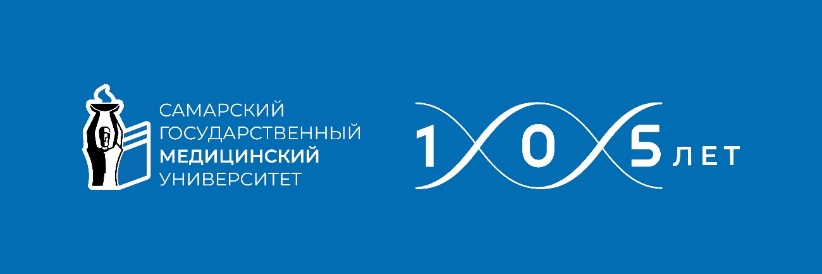 Благодарим за внимание!